Ude – Hishigi – Hara – GatameStomach – Armlock
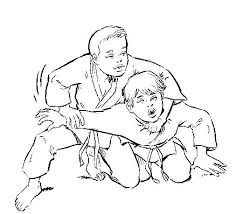 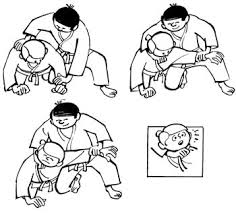 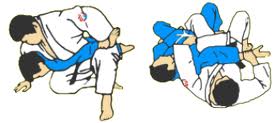 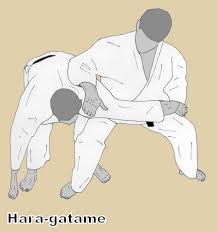 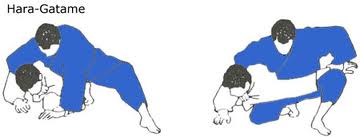